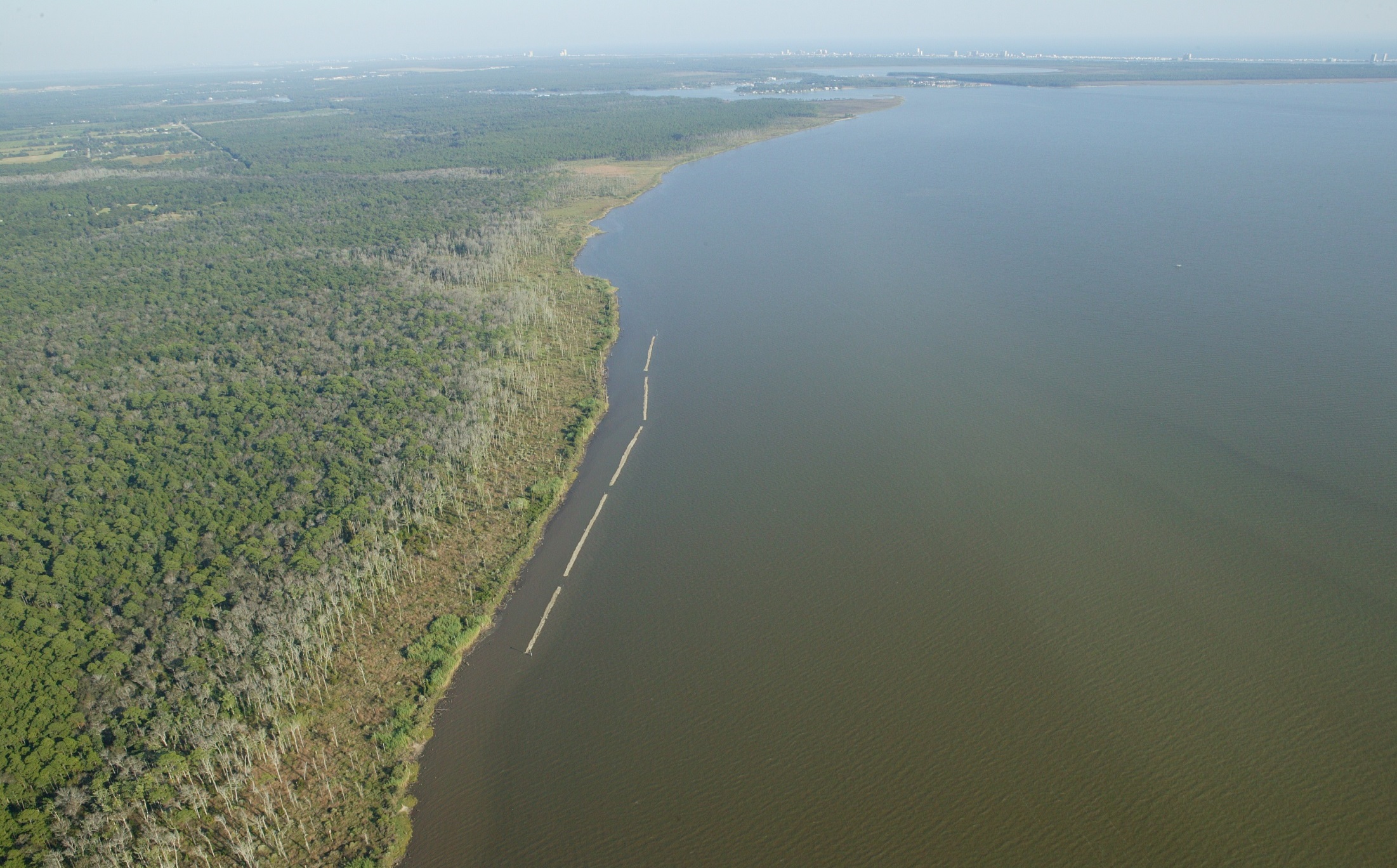 ENVIRONMENT, ECONOMY AND COMMUNITY: MAKING THE CASE FOR GULF OF MEXICO RESTORATION
© JoeBay Aerials
Judy Haner, Marine and Freshwater Programs Director
The Nature Conservancy in Alabama
Foundation for the Environment
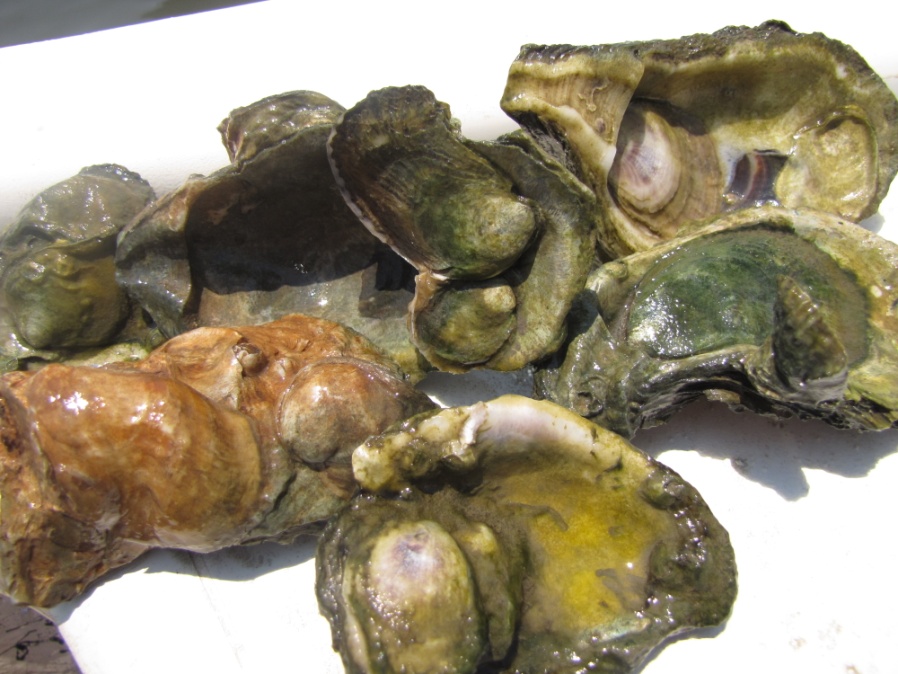 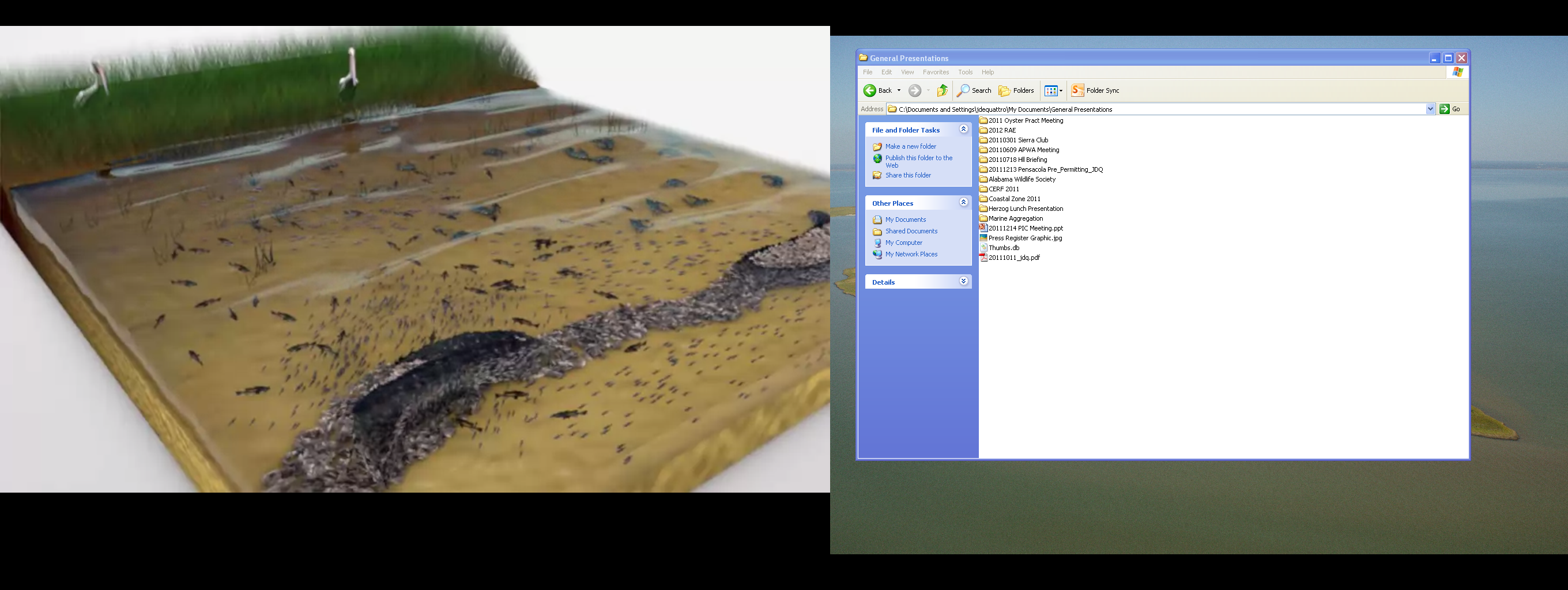 [Speaker Notes: Historically reefs in the northern Gulf were 3-dimensional structures 3’, 7’ and more than 12’ in vertical relief, like the Sabine Reef on the border of LA and TX.  These reefs protected soft marsh shorelines from waves, provided calm clear waters for seagrasses.  These three habitat served as the foundation for the environment in coastal Alabama and the northern Gulf.
How many folks recall being able to see the bay bottom or seagrasses along the shore?  Are they there now?]
Small Restoration Projects
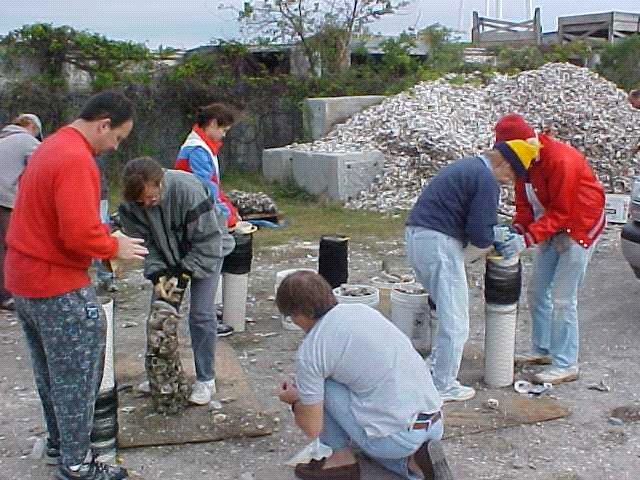 Larger Restoration Projects
The American Recovery and Reinvestment Act of 2009 and NOAA helped TNC build more than 1.5 miles of oyster reef in Alabama
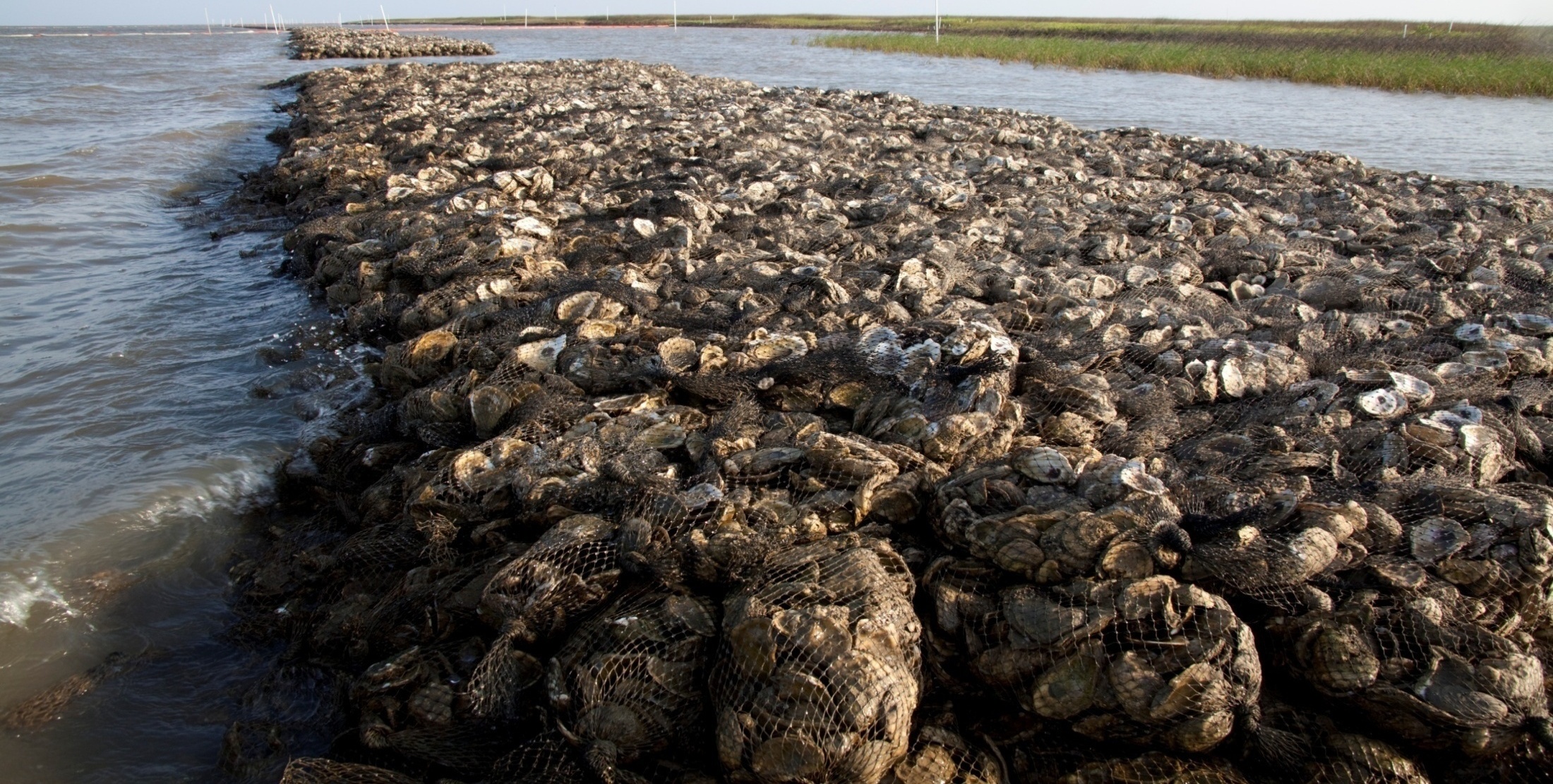 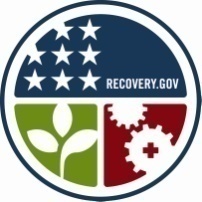 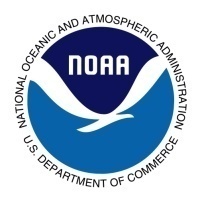 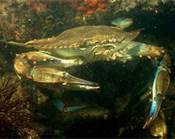 Building Environmental Resilience
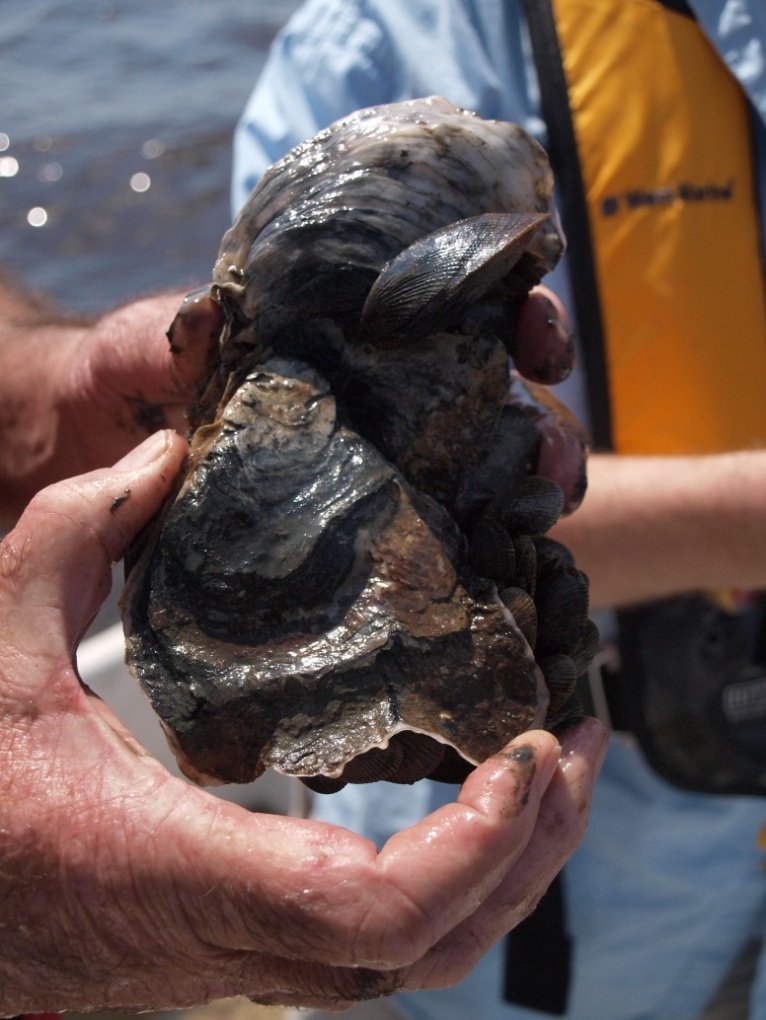 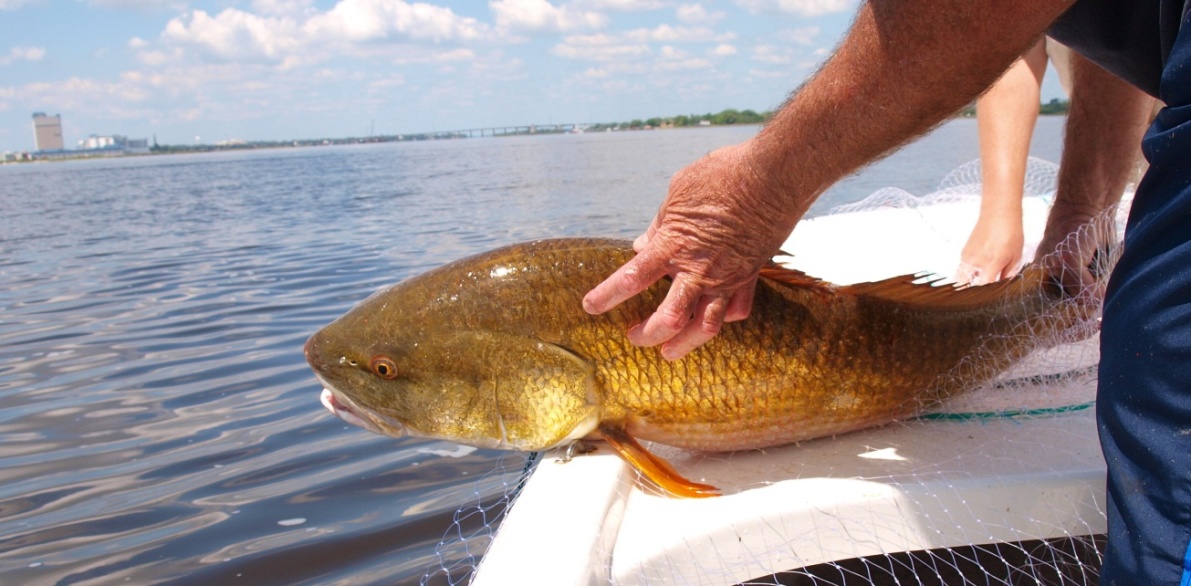 http://animals.nationalgeographic.com/animals/invertebrates/blue-crab/
© Thomas Mohrman, TNC
© Allen Tate, TNC
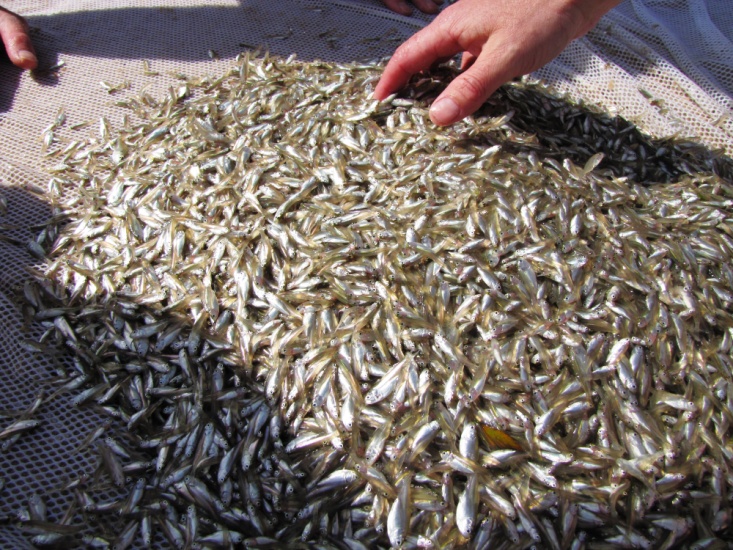 © Allen Tate, TNC
[Speaker Notes: These photos capture the results of restoration, including the growth of new oysters and the fisheries benefits that can be derived from oyster reefs.  It is estimated that one acre of oyster reef increases fisheries catch values by $4,200 annually. Oyster also provide valuable water filtration benefits, each acre of oyster reef provides $6,500 in denitrification services annually.]
Building Environmental Resilience
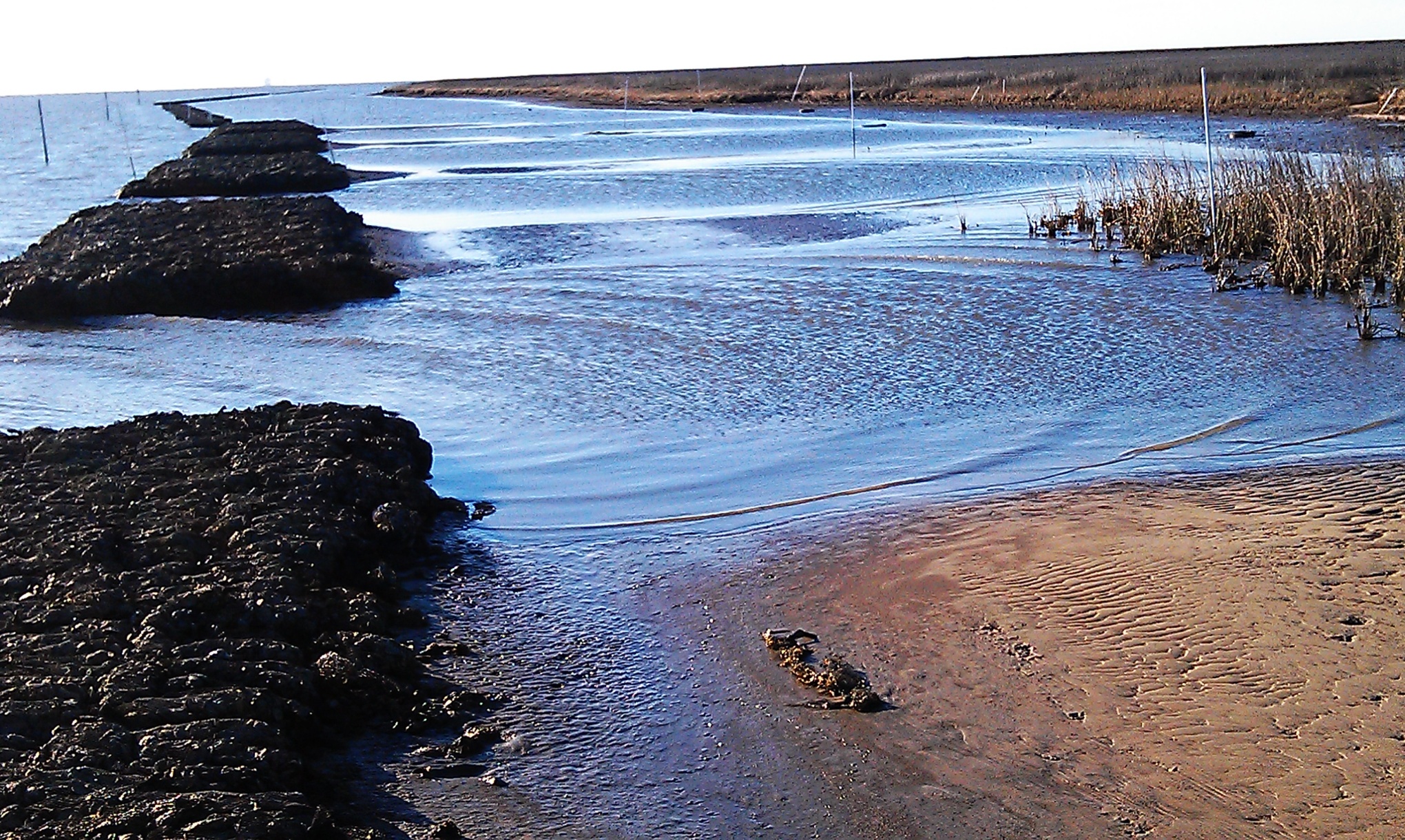 Jeff DeQuattro/TNC
[Speaker Notes: This shows sediment accumulation behind some of the reefs.  We’ve seen between 10-18” at the various sites.  While these responses haven’t happened this fast at all of the sites, our long-term monitoring will help track how these systems do respond after more than 2 years.]
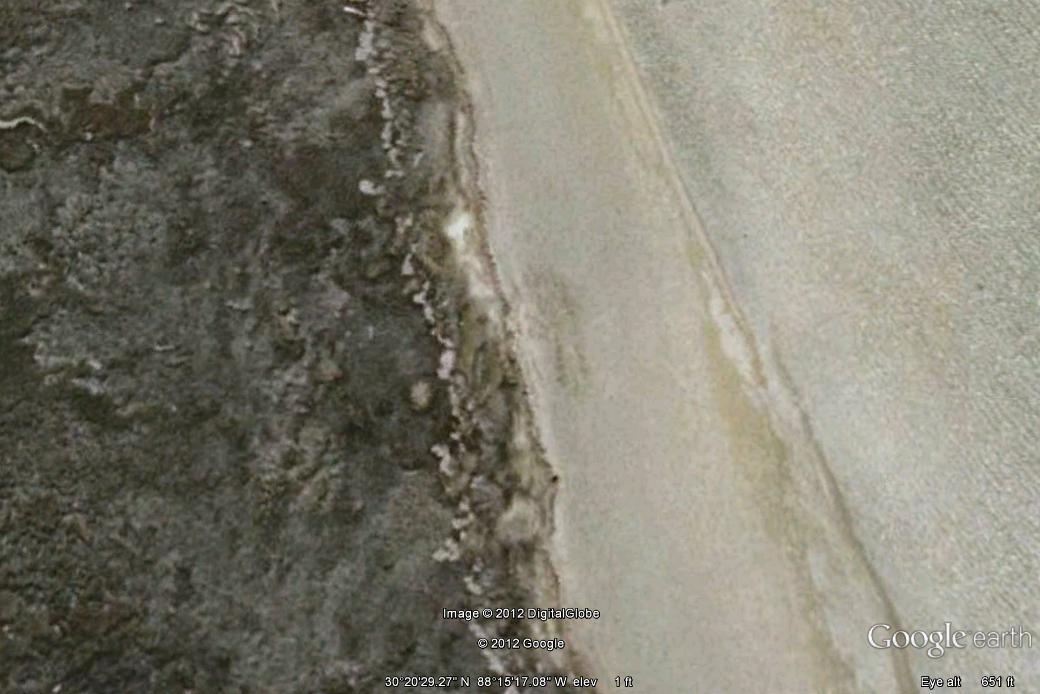 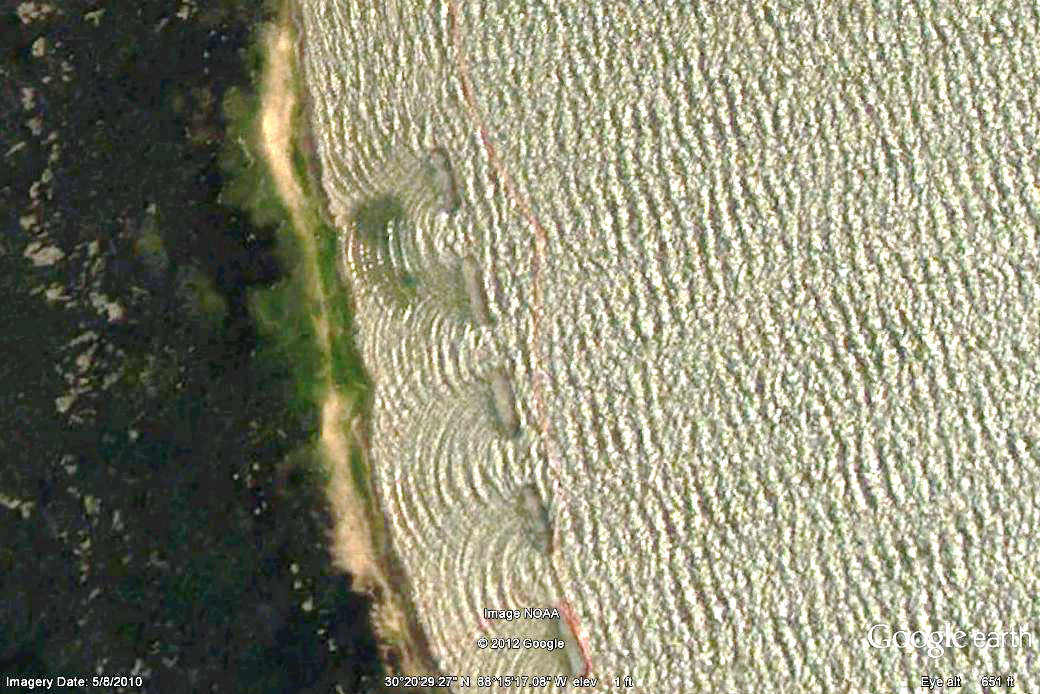 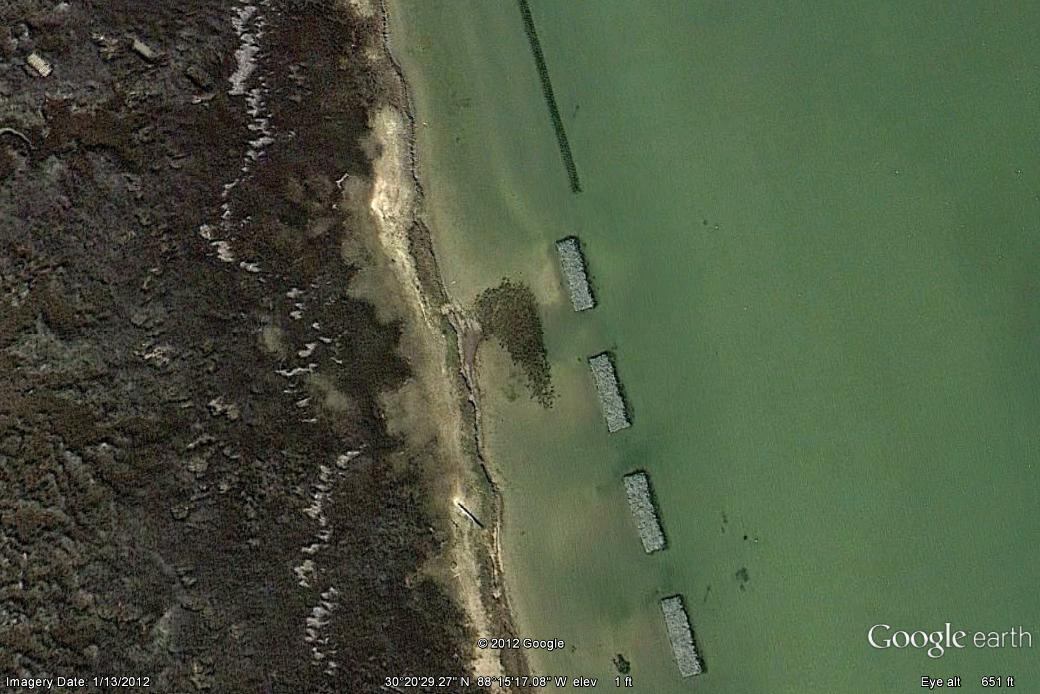 2007
2010
2012
[Speaker Notes: This time lapse at coffee island shows another expansion of the marsh footprint.  2007]
Foundation for the Economy
Reef Construction
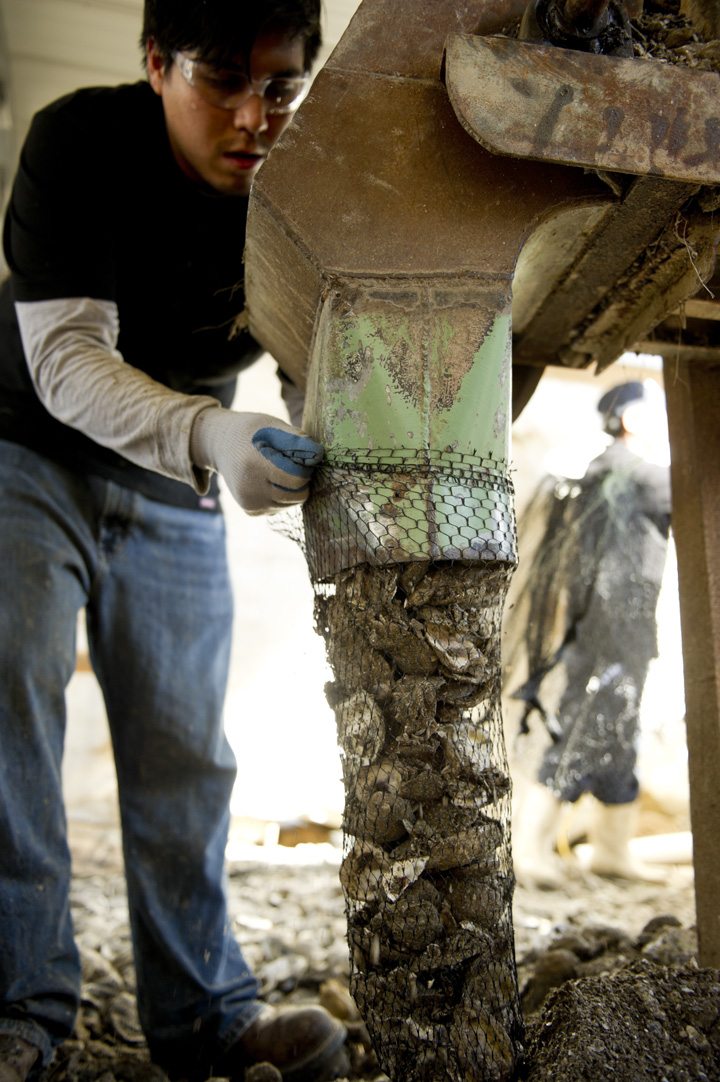 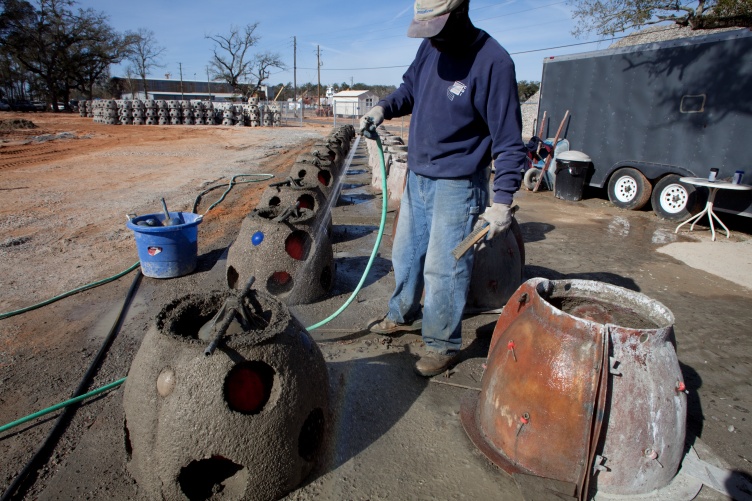 © Beth Maynor Young
10 miles/year:
= 380 jobs, created or sustained
= $29M in revenue/sales
= ~$10M in household incomes
© Andrew Kornylak
[Speaker Notes: Over the last year, we started more proactively engaging private waterfront owners, businesses, industry and community leaders.  We began an economic study of the restored reefs shortly after the oil spill and it wrapped up this spring, highlighting:]
Foundation for the Economy
Commercial Fisheries
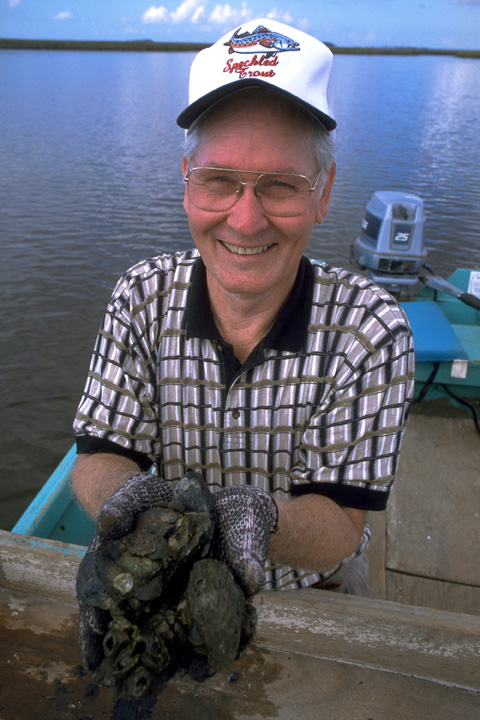 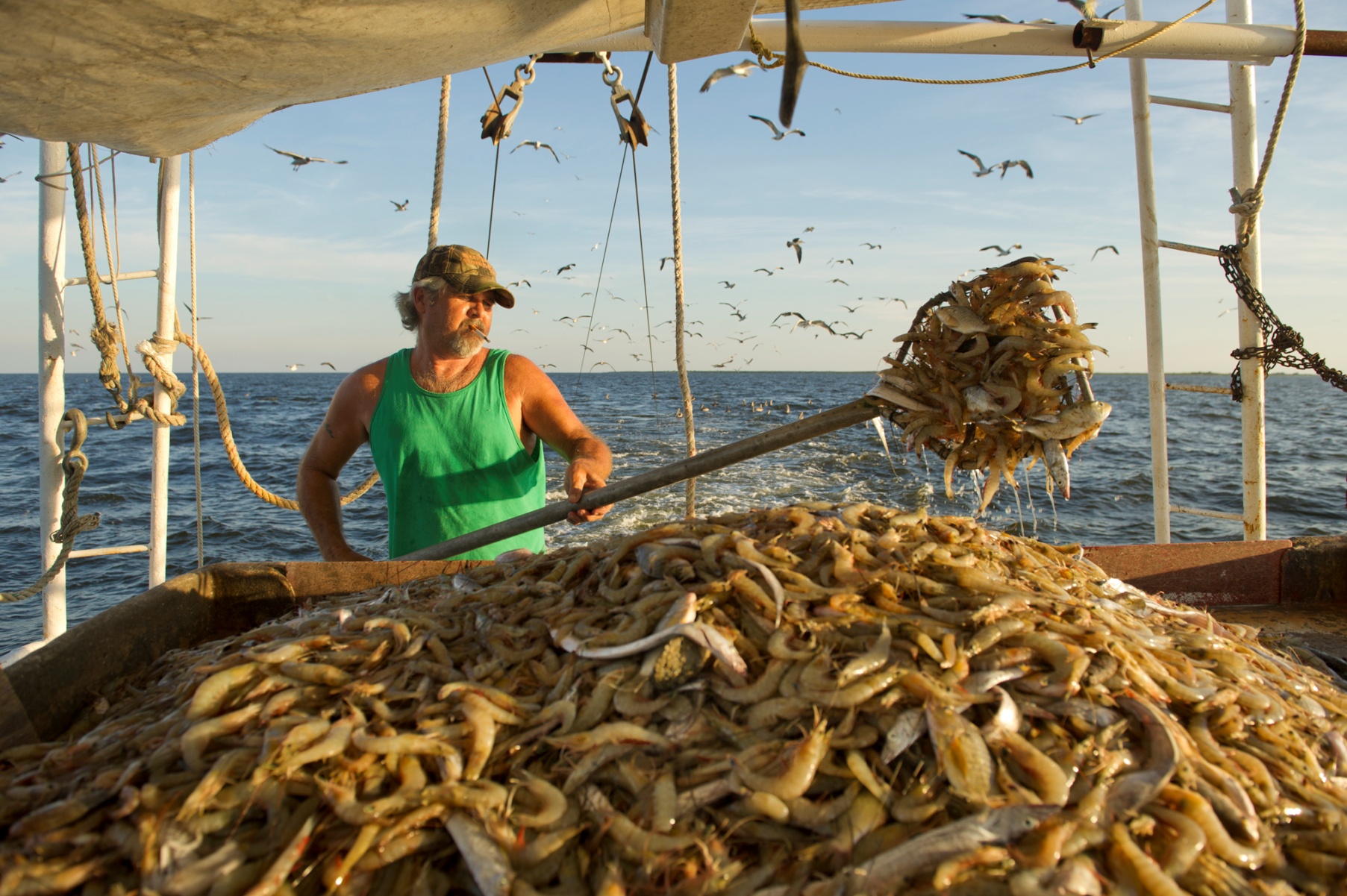 © Lynda Richardson
Fish/Crabs/Oysters:
= ~$8M in revenue/sales
=  over $2M in household incomes
© Amy Vitale
Building Resilience
Shoreline Protection
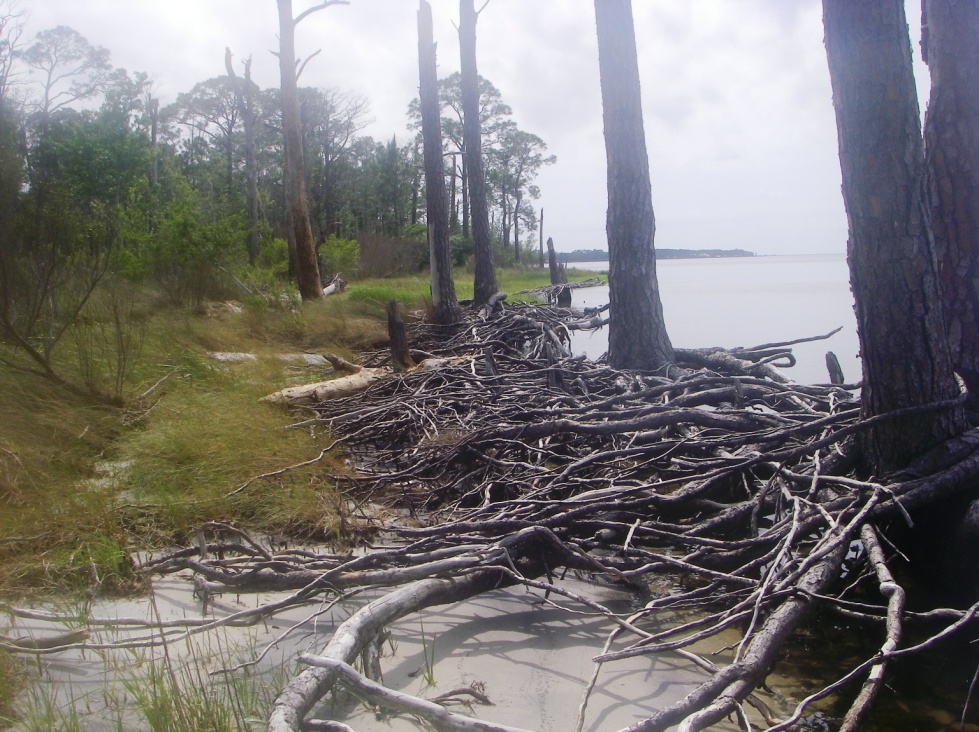 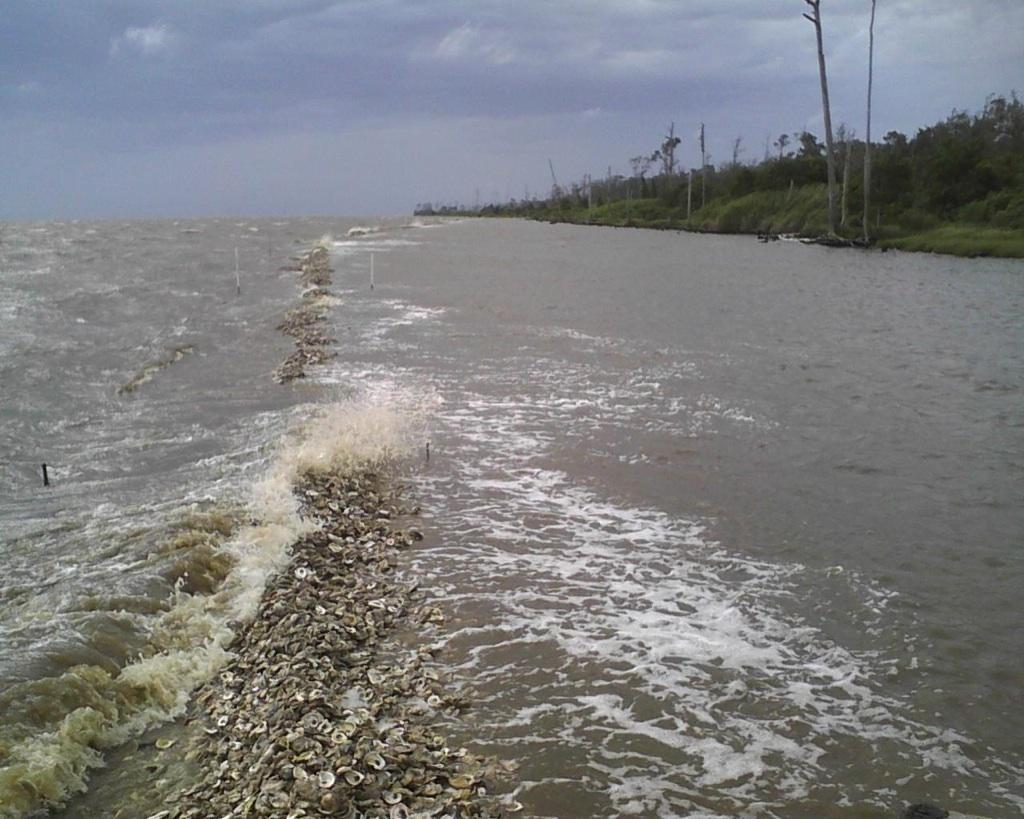 Building Resilience
Shoreline Protection
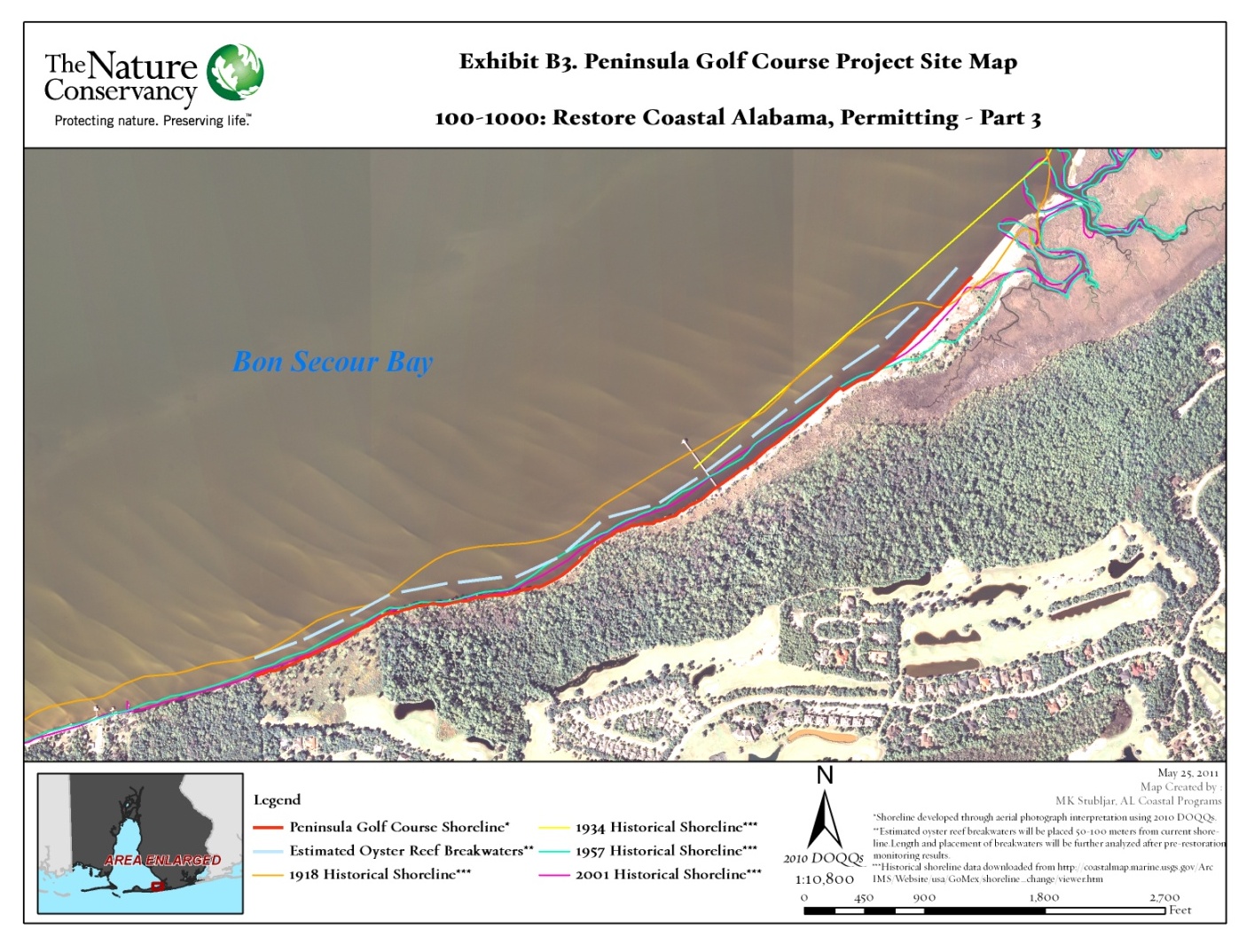 [Speaker Notes: Community resilience
Example…1 mile of shoreline			
50 year time frame		
erosion = 5 ft/yr			
Property Loss = 30 acres = Value ~$3M

30 acres = ~23 football fields; X 600 miles for coastal AL = 18,000 acres or almost 14,000 football fields]
Building Resilience
Private Landowners
©  JoeBay Aerials
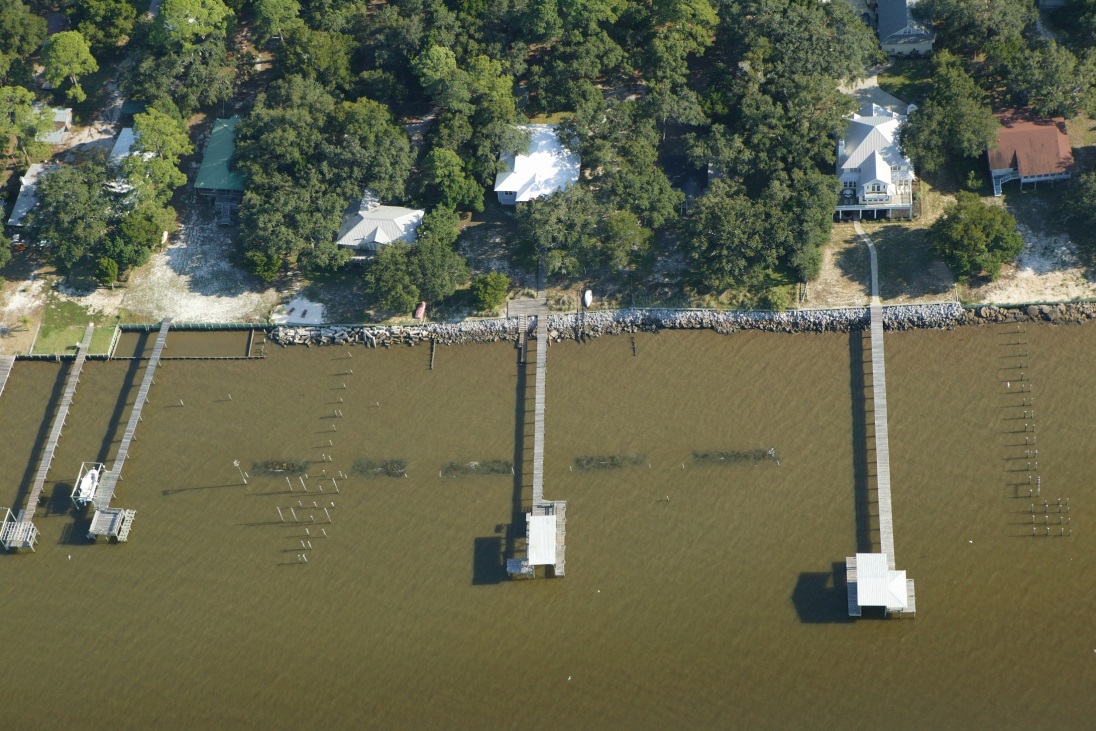 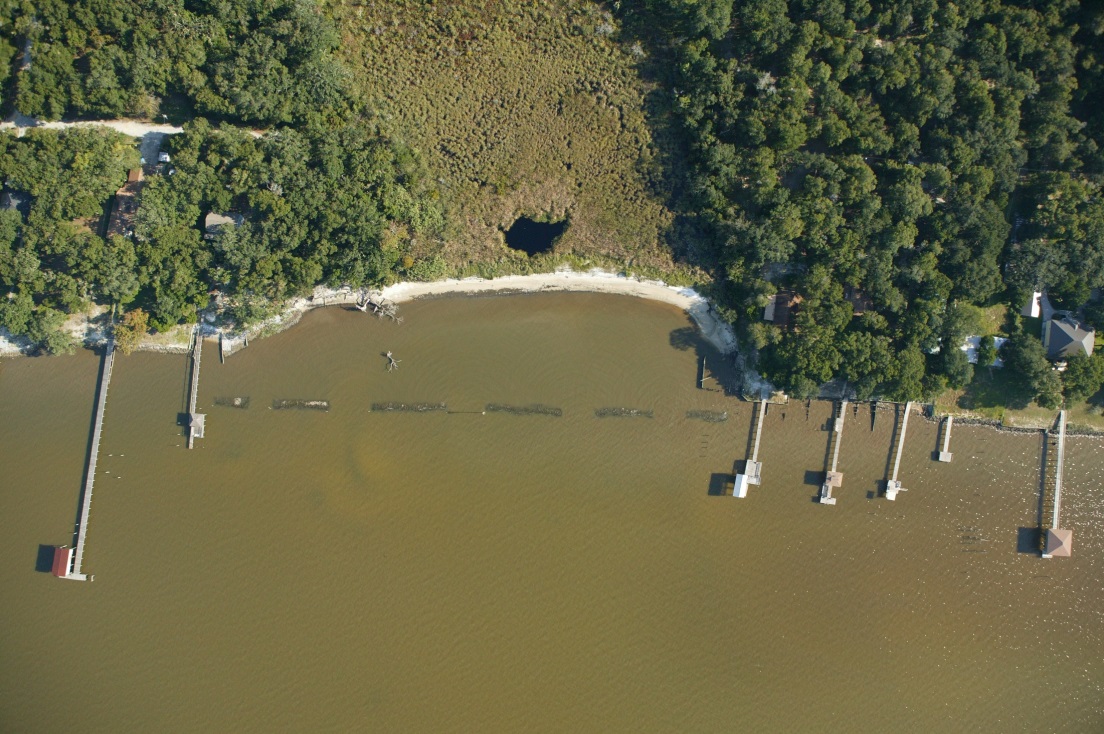 Community Engagement
© Erika Nortemann and JoeBay Aerials
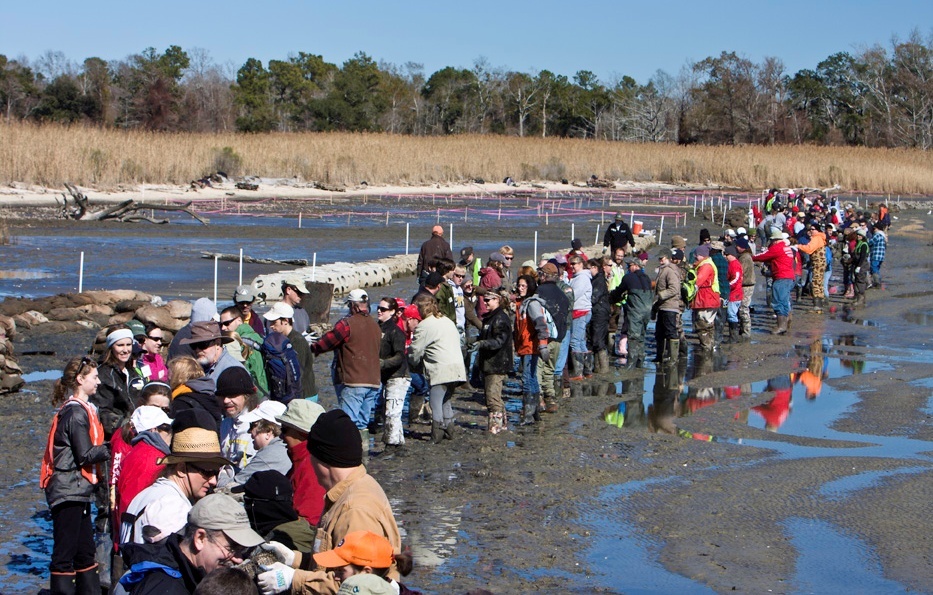 January and March 2010
550 volunteers
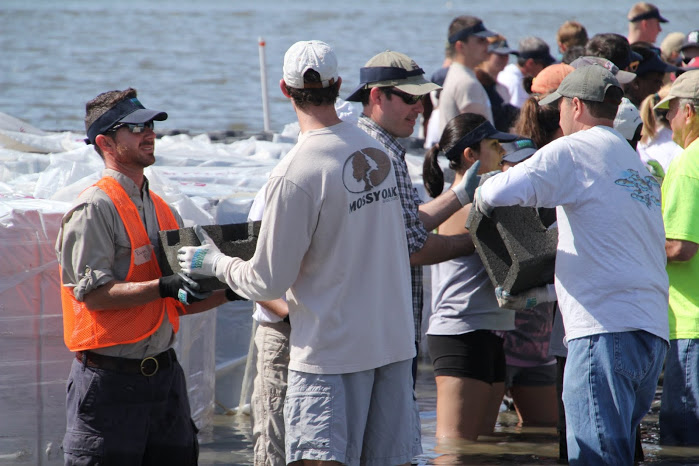 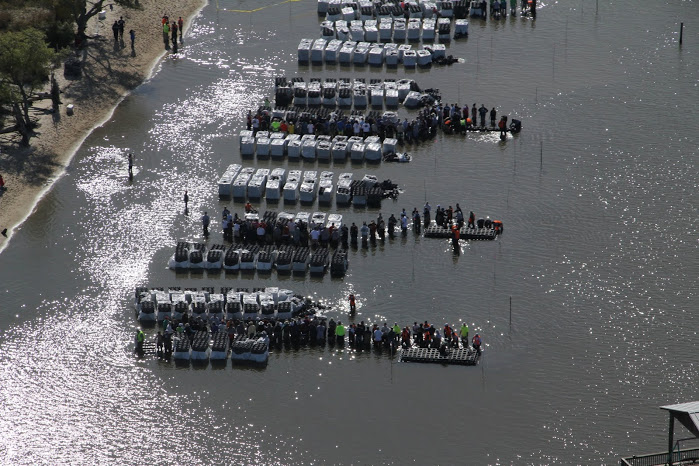 April and May 2013
920 volunteers
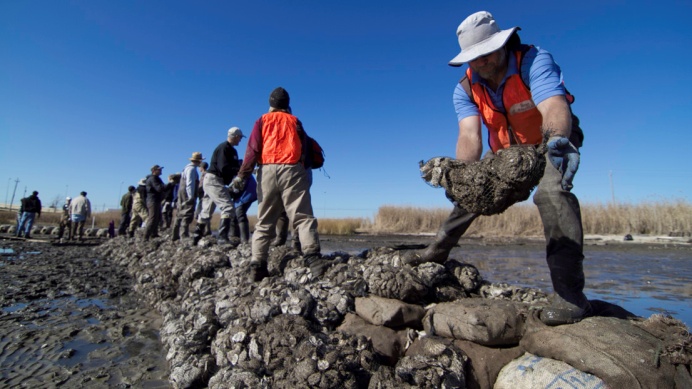 Take Home Points
Explore All Partnerships
Federal – USFWS, NOAA, ACOE (GP)
State/Local – ADCNR, Town of Perdido Beach
Academic – Dauphin Island Sea Lab, Univ. of South Alabama
Non-traditional – Boat People SOS, Smart Home America
Private – individual landowners

Process of learning, research, implementation and adaptive management

Think outside of the box - don’t disregard less pristine areas for restoration